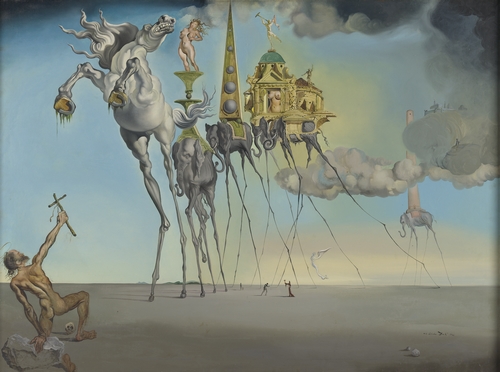 Vědomí a jeho poruchy
Petr Grossmann
Vědomí
Patří mezi globální psychické funkce
Stav, kdy normálně probíhají všechny psychické funkce.
Jedinec si je správně uvědomuje, je schopen vztahovat je ke svému já a je schopen poznávat a uvědomovat si vlastní psychické prožitky a svůj vztah k okolnímu světu.
Bez správné funkce vědomí není možný správný průběh jiných psychických funkcí
Vědomá psychická činnost (různé stupně - až po automatickou činnost)
Nevědomí
Charakteristika vědomí
Lucidita – jasnost – schopnost uvědomovat si dění jak v sobě samém, tak v okolí
Idiognoze - celý rozsah vědomí je integrován do jednoho subjektivního obrazu a patří určitému "já" 
Sebeuvědomování - jedinec je schopen svou vědomou činnost vyhodnocovat jako svůj vlastní produkt
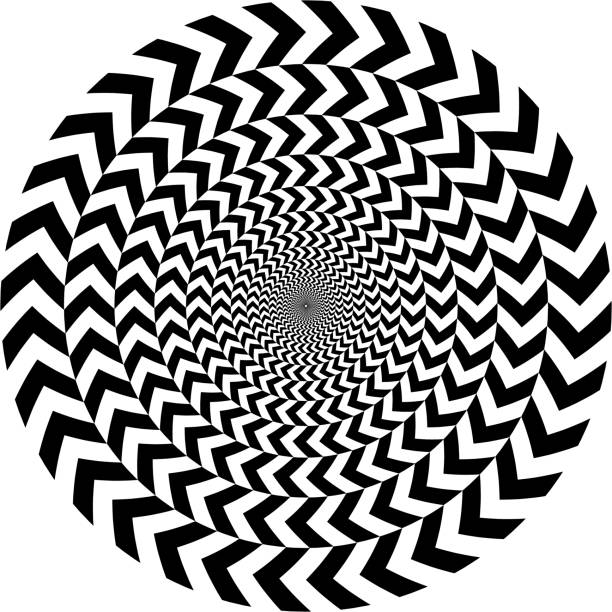 Fyziologické změny vědomí
Spánek - zúžení vědomí, je okamžitě reverzibilní (na rozdíl od komatu či hybernace)
Hypnóza - změna vědomí podobná spánku navozená sugescí (auto i hetero)
Kvantitativní poruchy vědomí
Somnolence podobá se úvodním stadiím spánku, lze přivést k jasnému vědomí, po čase se vrací do somnolence, např. Při lehkých intoxikacích; reaguje na dotyk, oslovení, je schopen odpovídat na dotazy, myslet, zpomalení
Sopor - prekomatosní stav, reaguje jen na silné podněty, není schopen odpovídat, pokud ano, je to mimo relaci dotazu apod. Patologické reflexy.
Kóma - probrat lze jen lékařským zákrokem, nereaguje na bolestivé podněty, patologické reflexy
Krátkodobá porucha vědomí - kolaps, synkopa, mdloba, nedokrvení CNS, při únavě a vyčerpání nebo psychogenně
Kvalitativní poruchy vědomí
Amence – zmatenost, por. orientace a idiognozie
Obnubilace - mrákotný stav – u intoxikace, epilepsie, v patickém afektu, disociativní stavy
Delirium

Ganserův syndrom - vazební reakce – u premorbidně disponovaných, blízká obnubilaci, přiipomíná pseudodemenci jakoby vědomě nesprávné odpovědi.
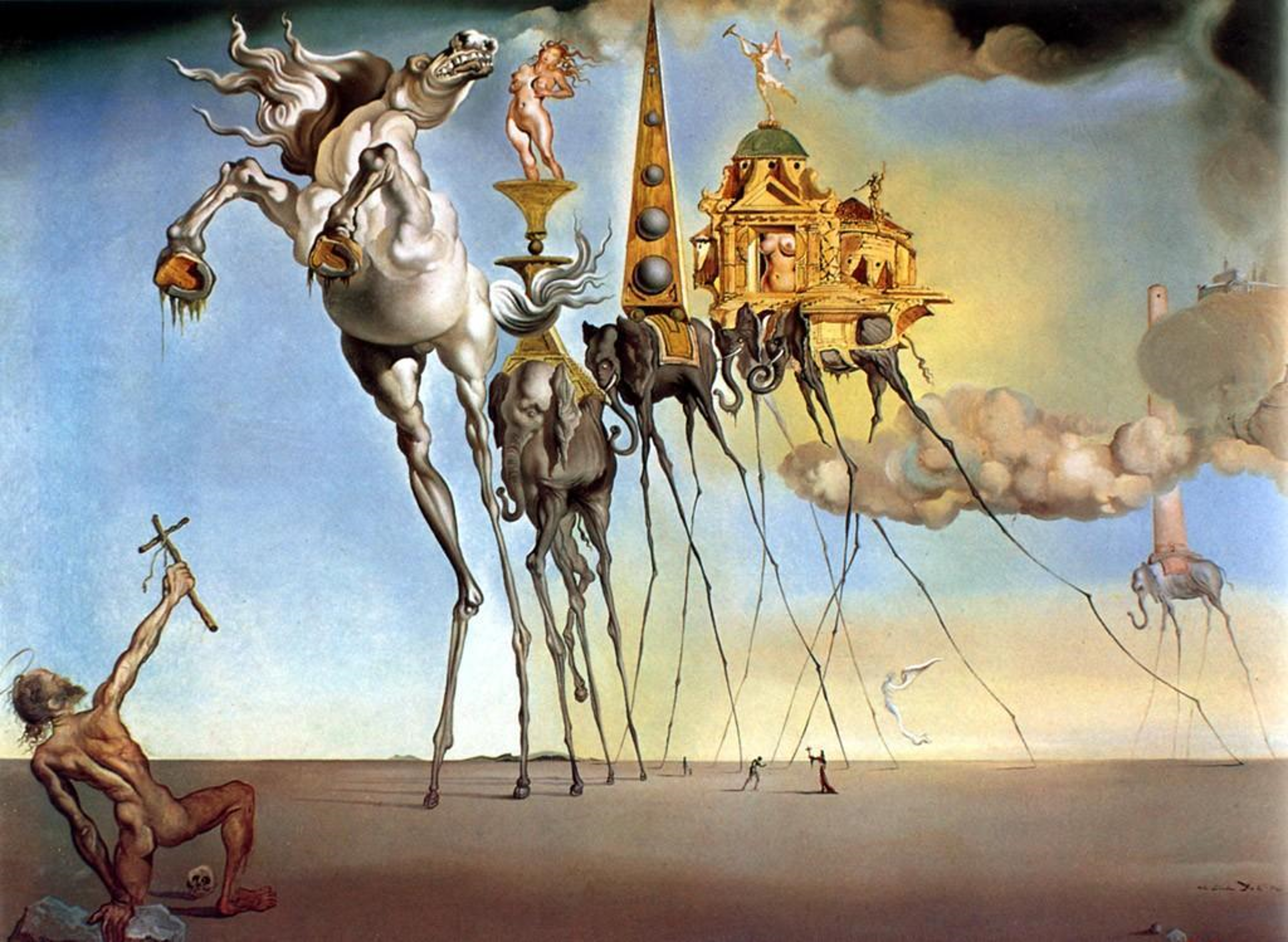 Delirium
Delirium
Liaison psychiatrie
Hospitalizovaní somatických oddělení
Mortalita do 20% za hospitalizace,  do 50% do 1 roku
Definice
kvalitativní porucha vědomí
↓
porucha pozornosti
koncentrace, tenacity a presunutí pozornosti
porucha kognice s desorientací a mnestickou poruchou
porucha cirkadiální rytmicity, “Sundowning”
psychomotorická agitace a emoční labilita
porucha vnímání (halucinace, iluze)
porucha myslení (slabe organizovaná paranoidita)
rychlý nástup a kolísavý průběh
Klinický obraz
Psychomotorická aktivita
Furibundní
Blandní
Musitující

Typické symptomy
Mikrozoopsie, makrozoopsie
Halucinace liliputánů
Delir zaměstnanosti (ne kutivost)
Floccilegium
Zvýšená sugestibilita
Etiologie
Rizikové faktory
individuální vulnerabilita + vyvolávající příčina
Rizikové faktory
věk
dehydratace
postižení mozku
poruchy zraku a sluchu
somatické onemocnění
polypragmázie
delirium nebo závislost v anamnéze
imobilita
bolest
Diferenciální diagnóza delirium vs demence